CSE 421
Dynamic Programming 
Longest Path in a DAG, 

Yin Tat Lee
1
Longest Path in a DAG
Longest Path in a DAG
Goal: Given a DAG G, find the longest path.

Recall: A directed graph G is a DAG if it has no cycle.


This problem is NP-hard for general
directed graphs:
It has the Hamiltonian Path as a 
     special case
2
3
6
5
4
7
1
3
DP for Longest Path in a DAG
Q: What is the right ordering?
Remember, we have to use that G is a DAG, ideally in defining the ordering

We saw that every DAG has a topological sorting
So, let’s use that as an ordering.
2
3
1
2
3
4
5
6
7
6
5
4
7
1
4
DP for Longest Path in a DAG
1
2
3
4
5
6
7
5
DP for Longest Path in a DAG
6
Outputting the Longest Path
Record the entry that 
we used to compute OPT(j)
7
Exercise:Longest Increasing Subsequence
Longest Increasing Subsequence
41, 22, 9, 15, 23, 39, 21, 56, 24, 34, 59, 23, 60, 39, 87, 23, 90
9
DP for LIS
10
Shortest Paths with Negative Edge Weights
Shortest Paths with Neg Edge Weights
1
1
-2
-2
3
3
3
3
source
2
2
s
s
-1
-1
2
2
4
4
12
Impossibility on Graphs with Neg Cycles
Observation: No solution exists if G has a negative cycle.

This is because we can minimize the length by going over the cycle again and again. 

So, suppose G does not have a negative cycle.
1
-2
3
3
2
s
2
-1
4
13
DP for Shortest Path (First Attempt)
14
DP for Shortest Path
15
DP for Shortest Path
16
Bellman Ford Algorithm
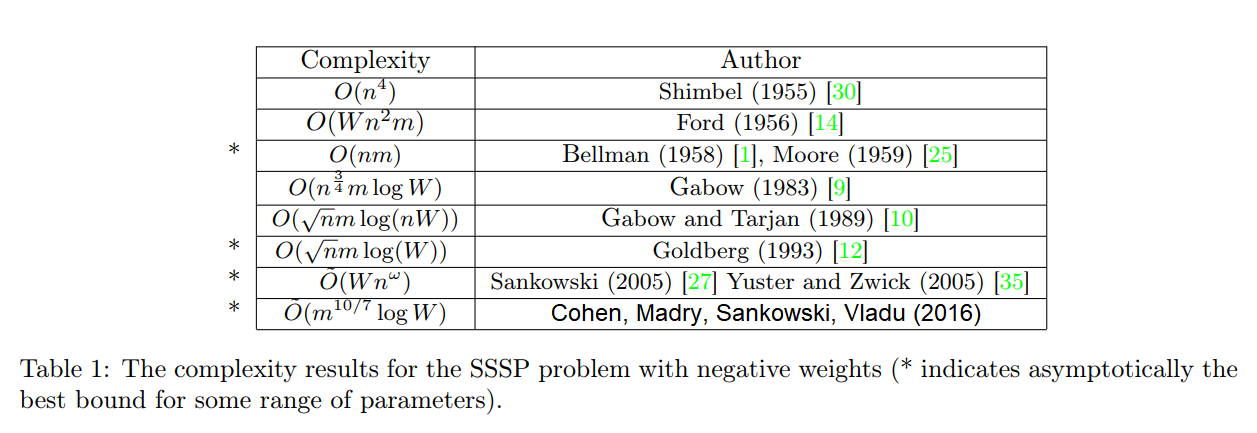 17
DP Techniques Summary
Recipe: 
Follow the natural induction proof. 
Find out additional assumptions/variables/subproblems that you need to do the induction
Strengthen the hypothesis and define w.r.t. new subproblems
Dynamic programming techniques.
Whenever a problem is a special case of an NP-hard problem an ordering is important: 
Adding a new variable:  knapsack.
Dynamic programming over intervals:  RNA secondary structure.
Top-down vs. bottom-up:  
Different people have different intuitions 
Bottom-up is useful to optimize the memory
18